Alexander Beshta
Electrotechnic faculty
Electric drive department
Fundamentals of electric drive
Presentation #1
Alexander Beshta
141
http://do.nmu.org.ua/course/index.php?categoryid=11
Basic concepts and determinations
Electric drive and its basic elements
Classification of electric drives
Basic directions of electric drive development
Basic concepts and determinations
Electric drive and its basic elements
Electric drive and its basic elements
Three-phase transmission line
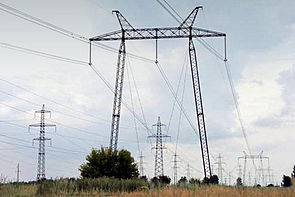 Motor
Convertor
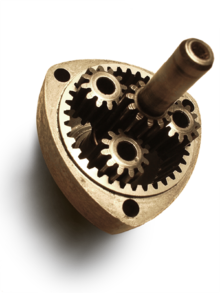 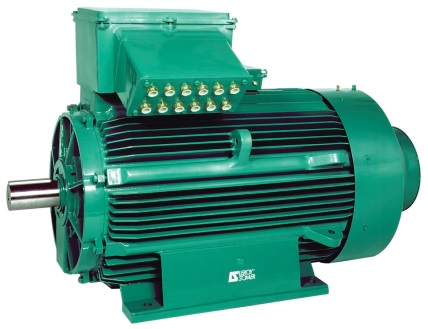 Gear box
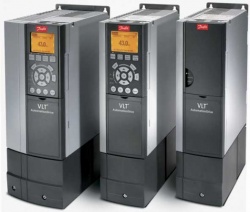 Reference signals
Machine tool
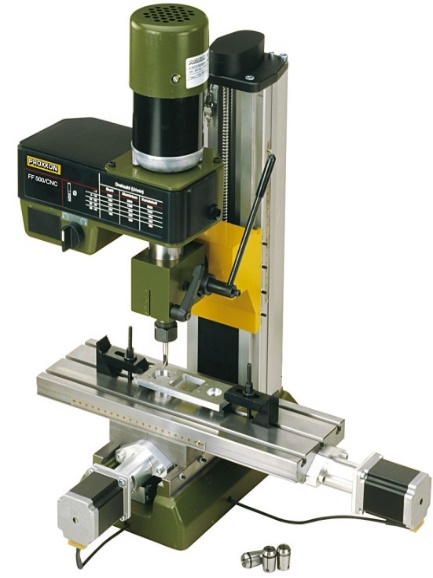 Feedback 
signals
Controller
Feedback 
signals
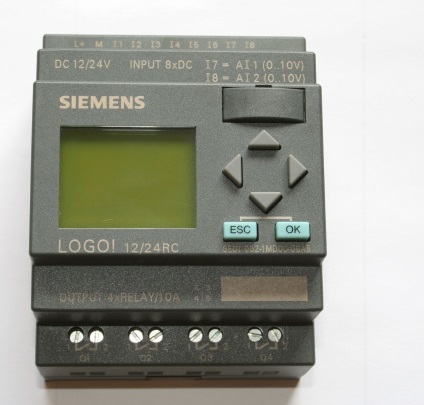 Transducer
Transducer
Transducer
Transducer
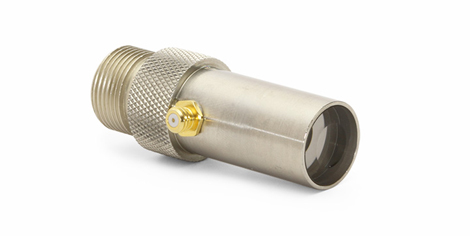 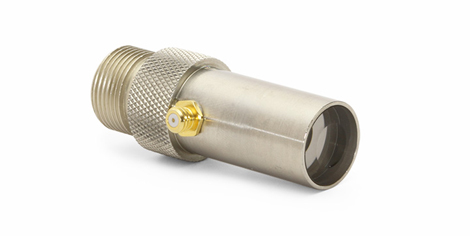 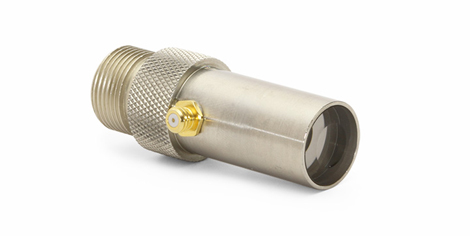 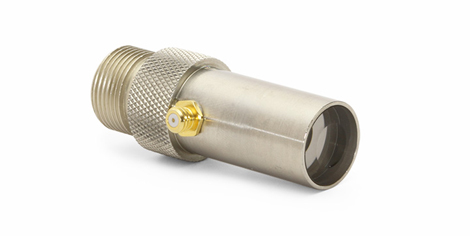 Reference signals
Feedback signals
Types of electric motors
Function: transformation of electric energy into mechanical
synchronous motor
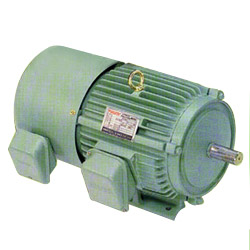 ac motor
dc motor
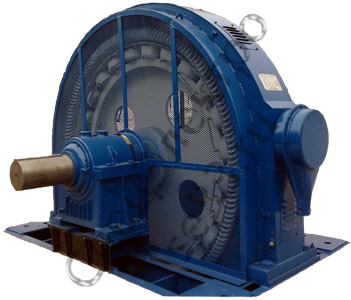 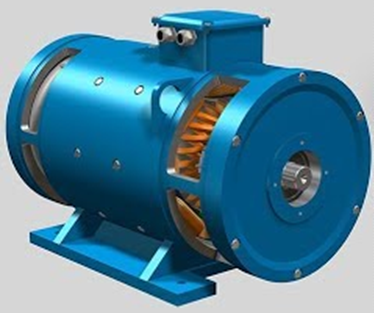 DC motor
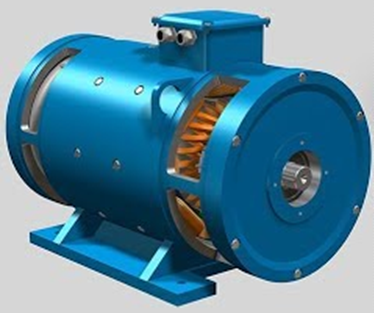 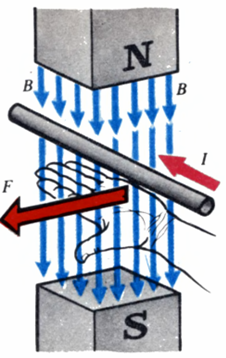 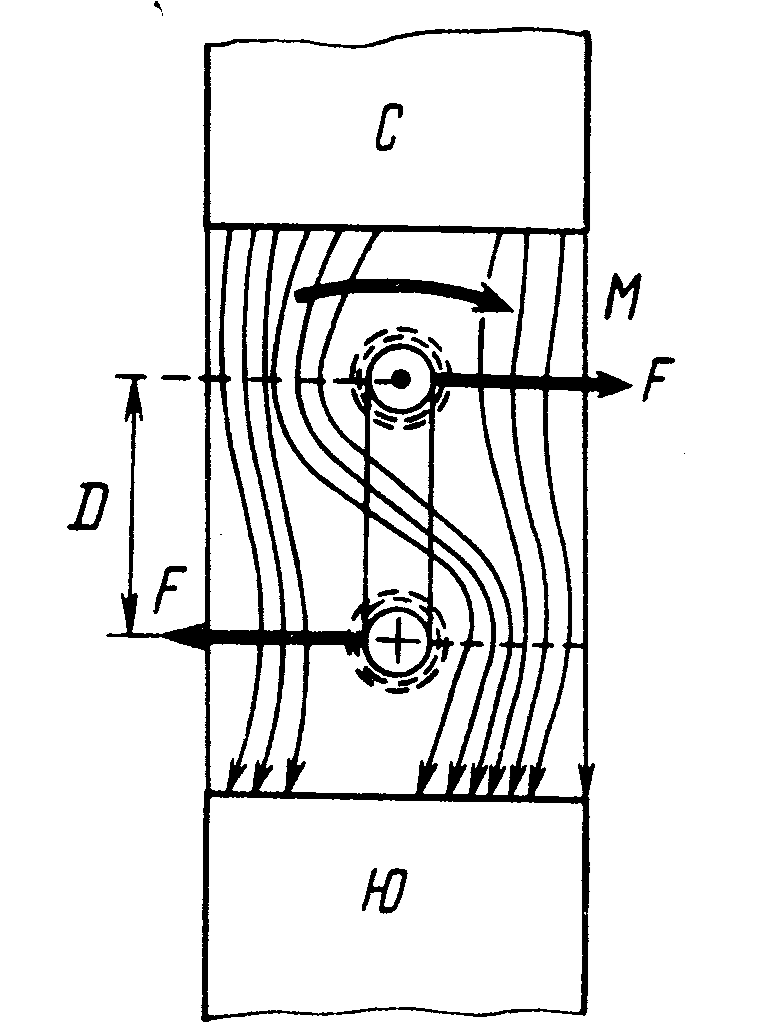 N
T
Stator
Armature
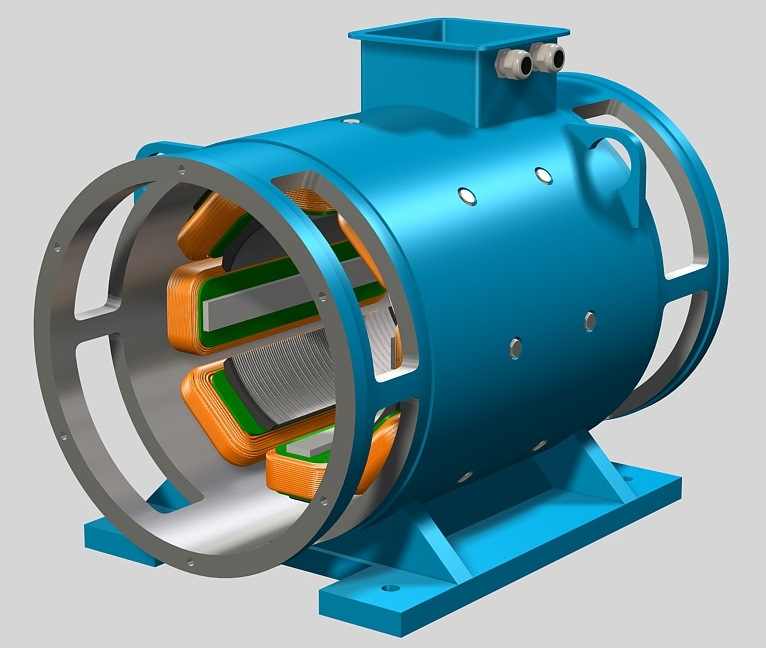 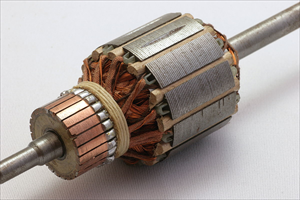 S
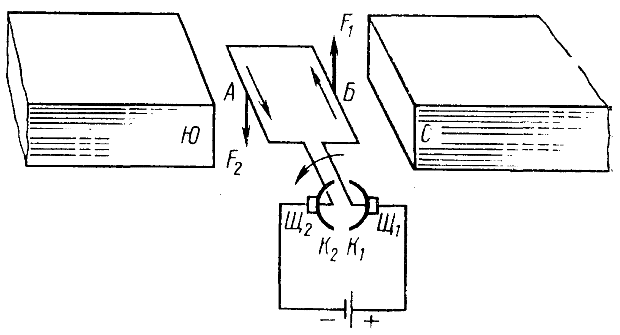 F2
S
N
F1
T - torque
Br2
Br1
C2
C1
AC motor
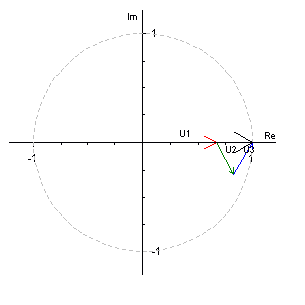 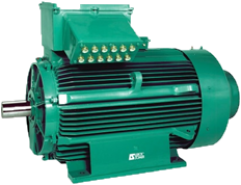 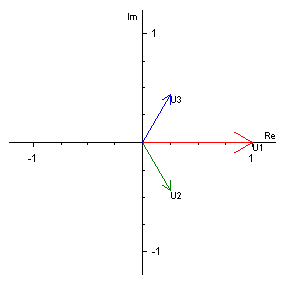 A1
A1
Rotor
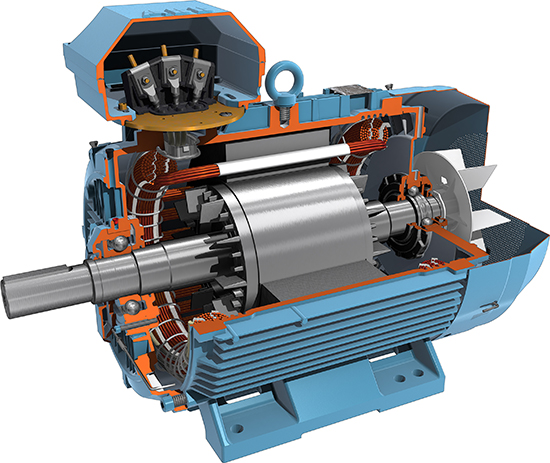 B2
B2
C2
C2
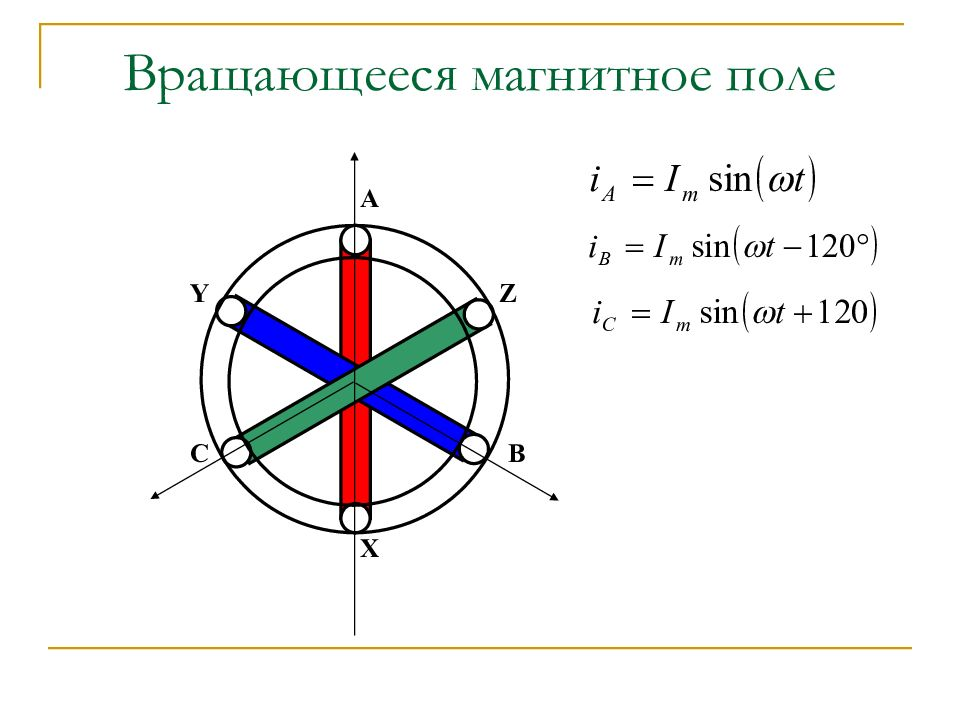 Stator
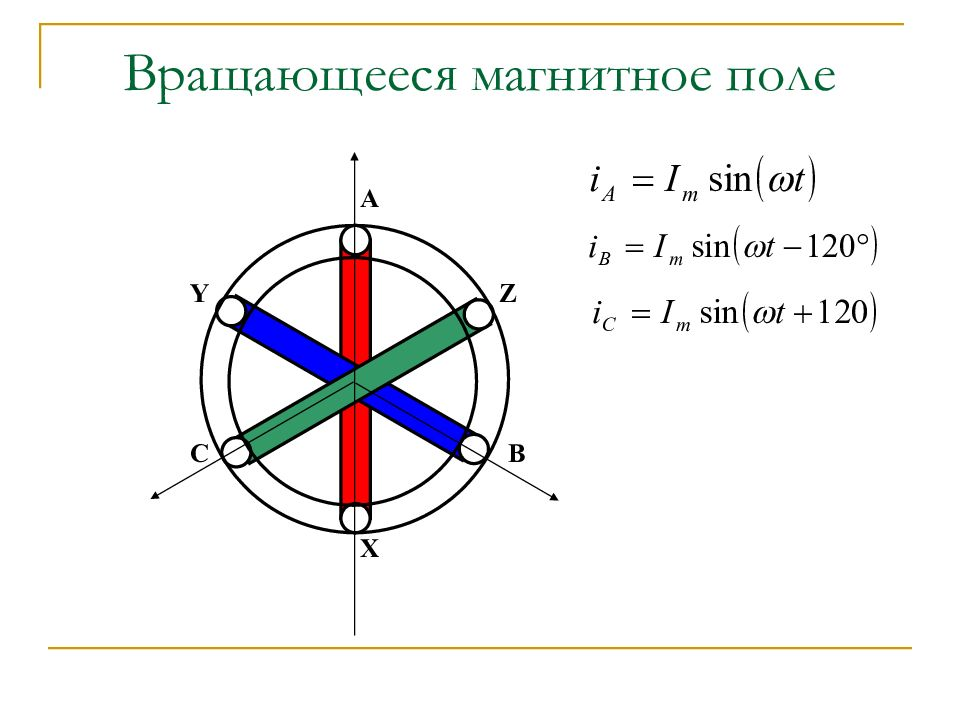 B1
B1
C1
C1
A1
A1
Synchronous motor
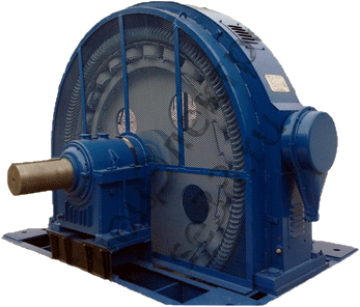 Synchronous motor with exiting winding
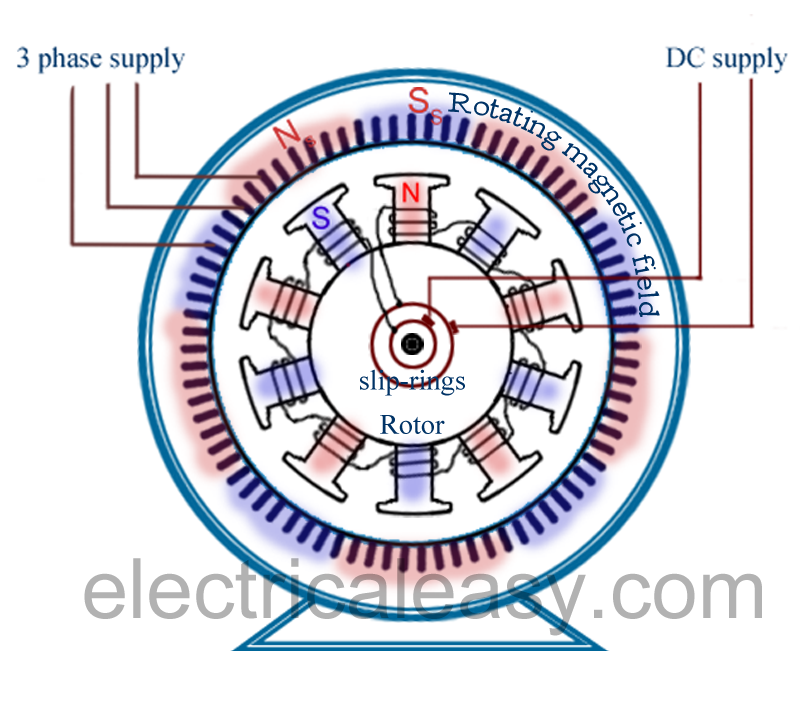 Synchronous motor with permanent magnets
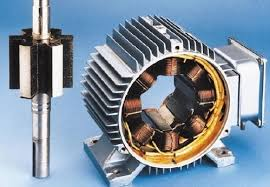 Converters
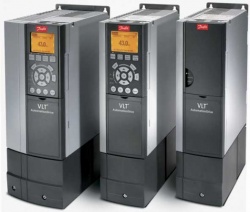 Function: conversion of electrical energy of one type into electrical energy of another type
Inverter
Rectifier
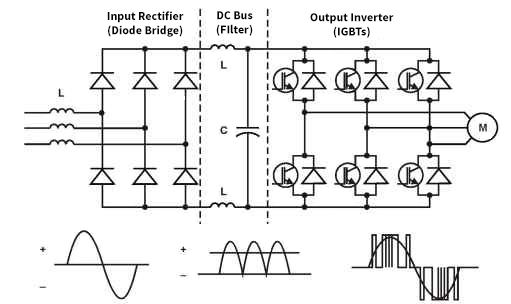 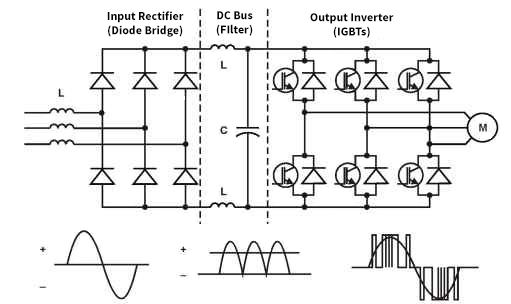 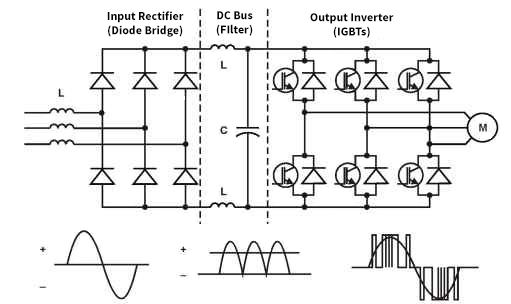 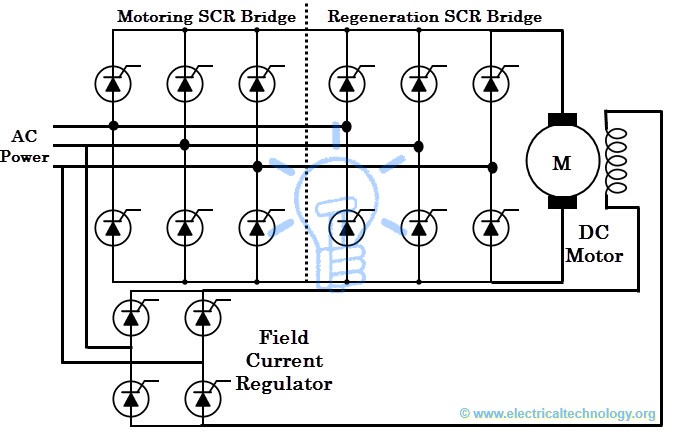 Transducers
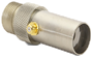 Function: conversion of signals of various nature into standard electrical signals
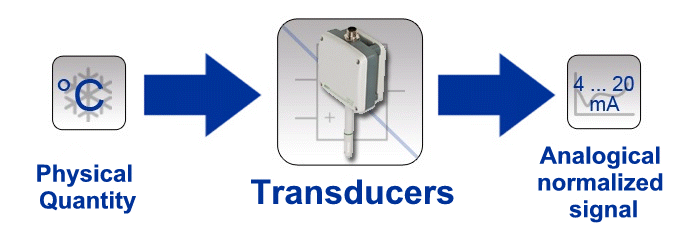 Controllers
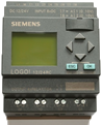 Function: equipping machine-tools with control and automation functions
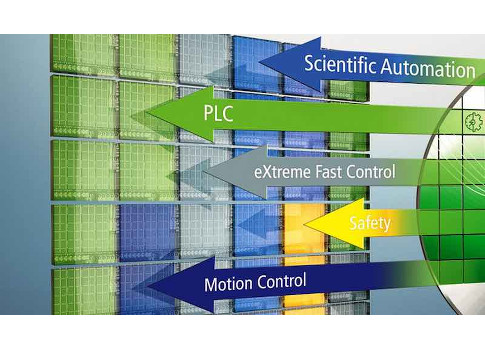 industrial PC (IPC), 
programmable logic controller (PLC), 
programmable automation controller (PAC)
Basic concepts and determinations
Classification of electric drives
Classification of electric drives
By the sort of current of drive engine:
 direct current (DC)
 alternating current (AC)
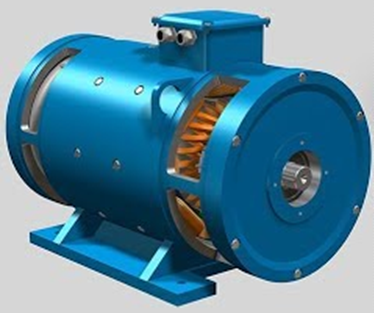 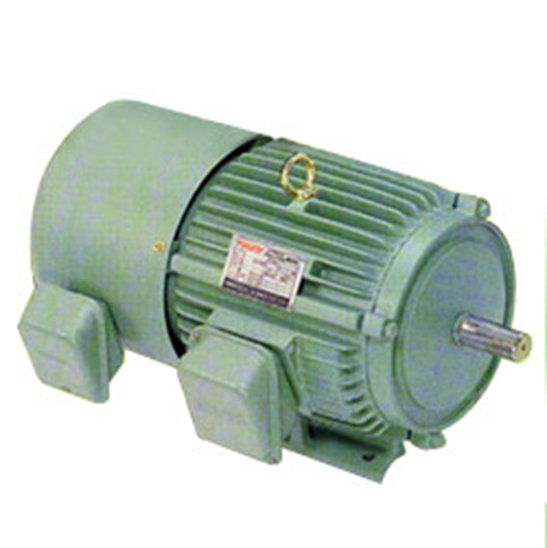 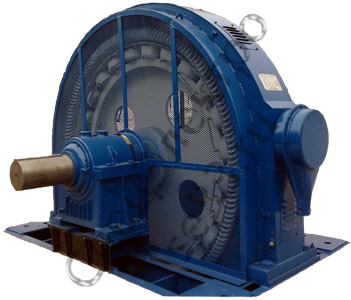 Classification of electric drives
By the sort of mechanical transmission:

 geared electric drive in which an electric motor is connected with a working machine by means of one of types of transmission devices



 gearless electric drive (direct drive), when an electric motor is connected directly with a machine tool
Motor
Gear box
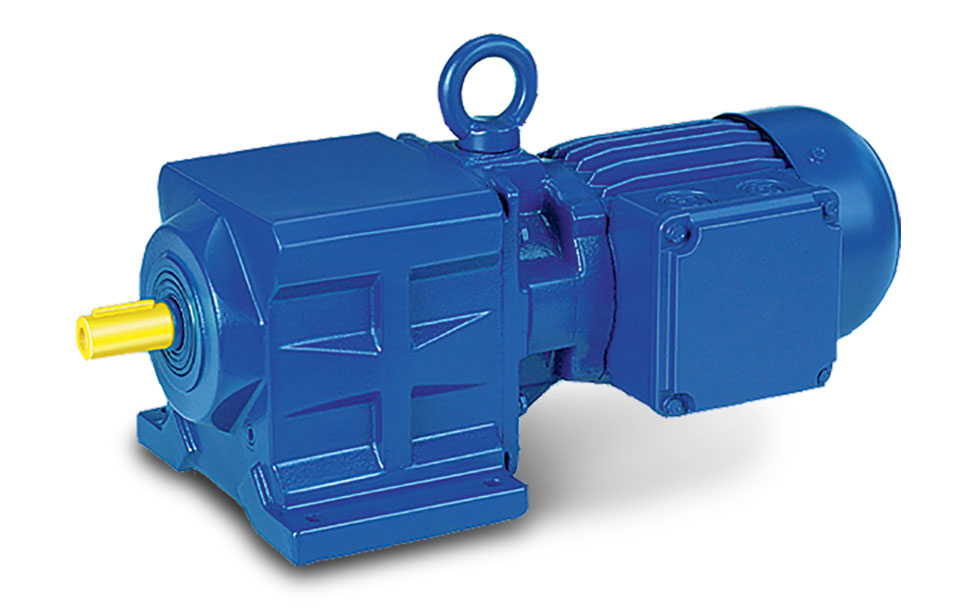 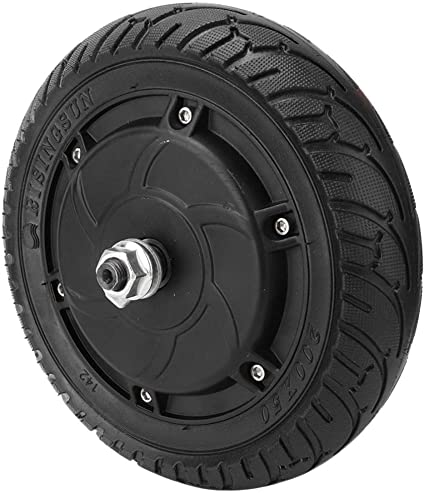 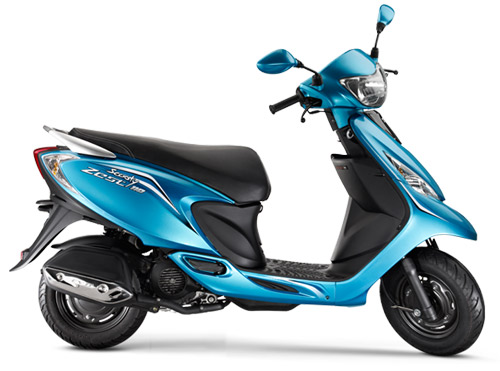 Classification of electric drives
By the type of motion: 
 unidirectional and reversing rotating 
  unidirectional and reversing linear motion
Linear motion
Forcer
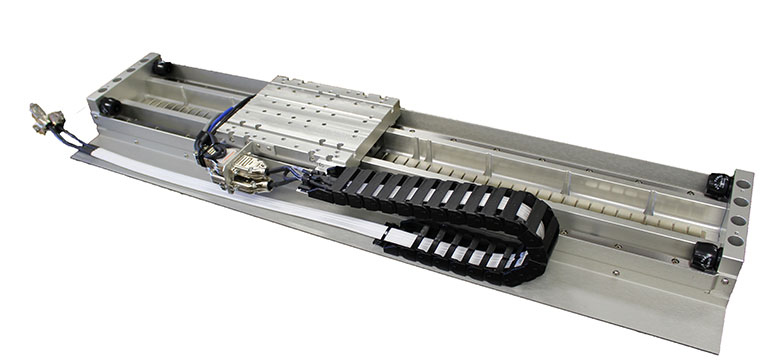 Permanent Magnet
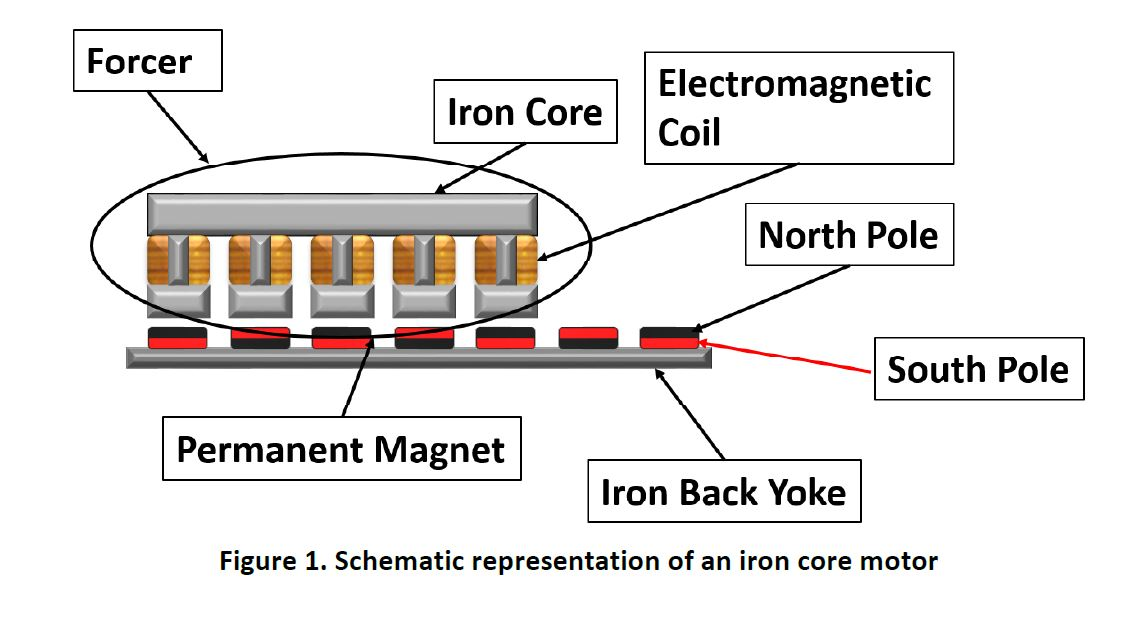 Classification of electric drives
By the level of automation: 
uncontrolled electric drive
 automated electric drive in which a part of control operations is executed without operator participation; 
 automatic electric drive, in which full control operations are executed without operator participation.
a)
b)
c)
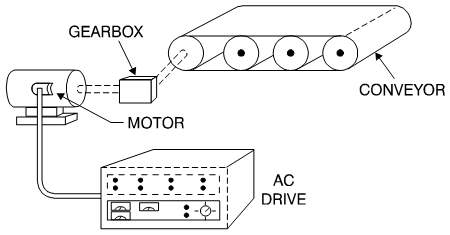 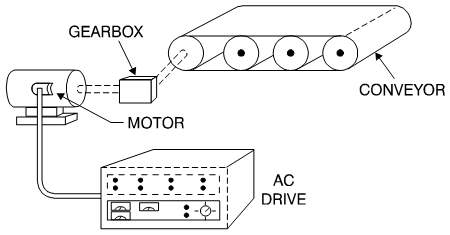 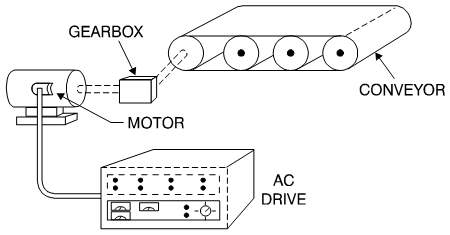 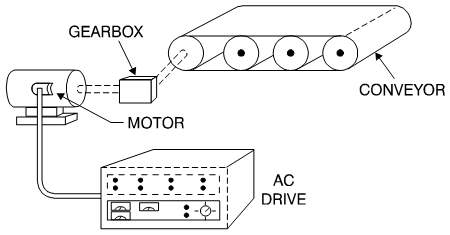 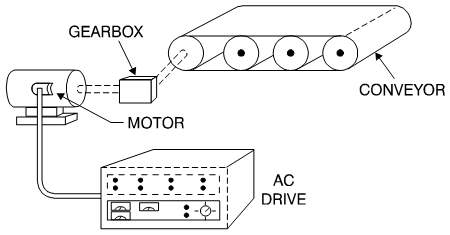 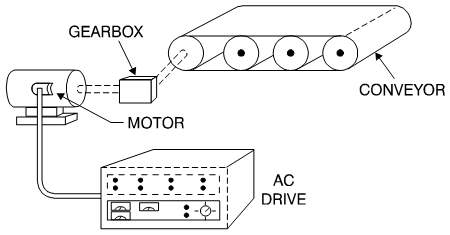 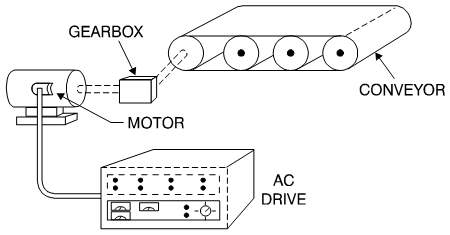 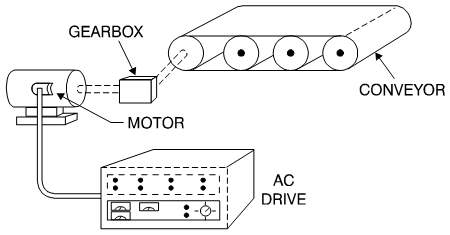 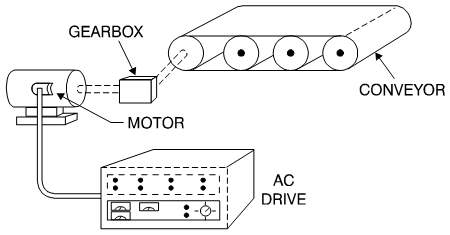 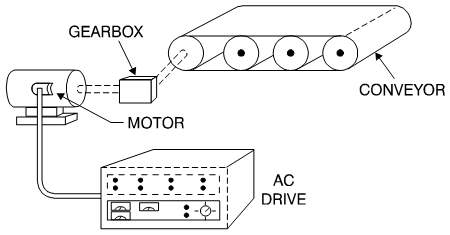 transducers
transducers
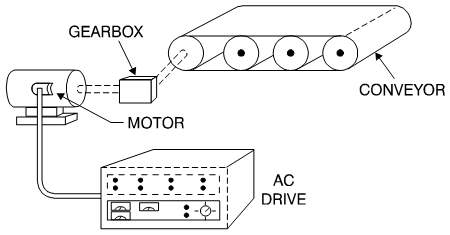 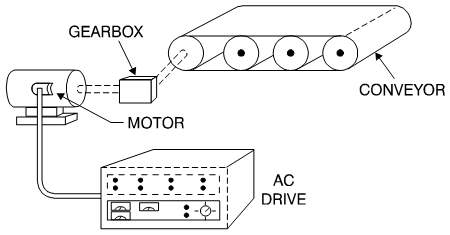 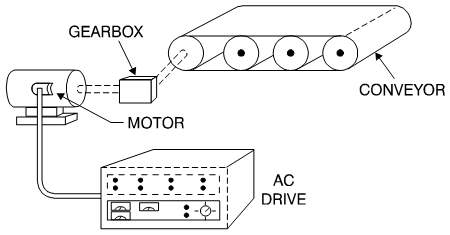 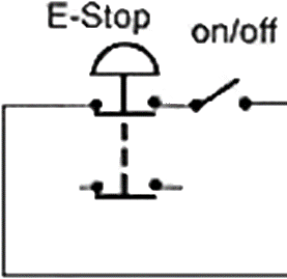 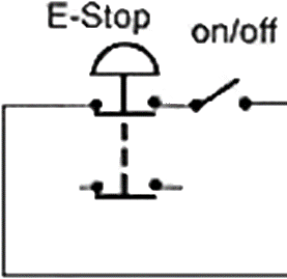 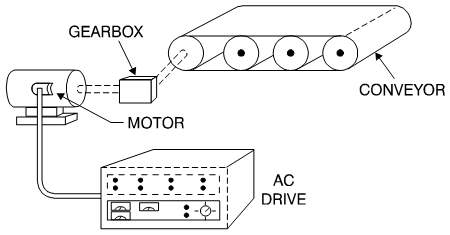 Classification of electric drives
By the type of control system:
 open-loop control. It is an electric drive control system in which a feed-back of output coordinate absents;
 closed-loop control. It is an electric drive control system in which a feed-back of output coordinate presents;
 electric shaft  it is an interconnected electric drive which provides synchronous motion two or more machine tools, not having a mechanical connection.
c)
a)
b)
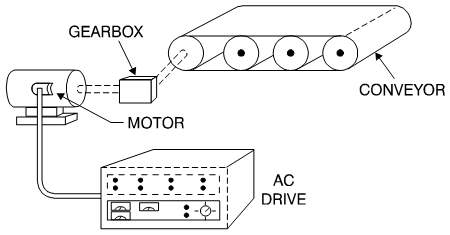 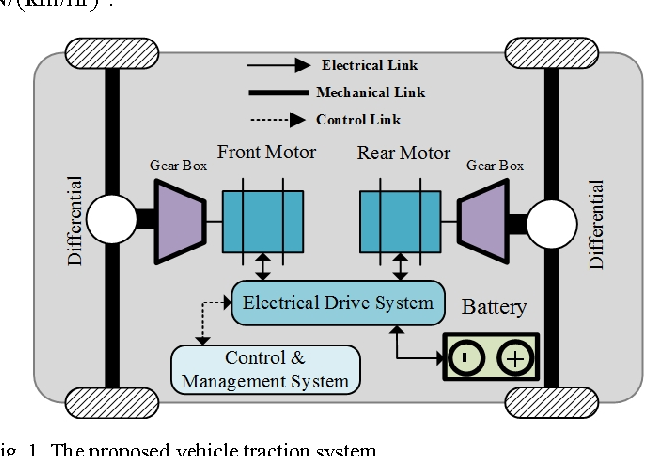 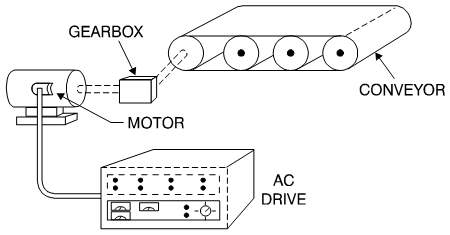 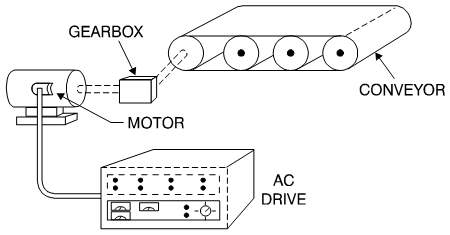 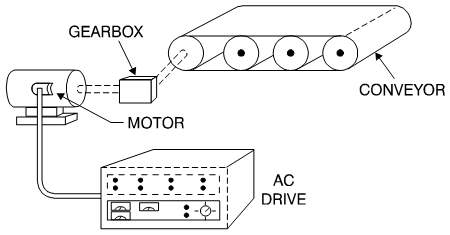 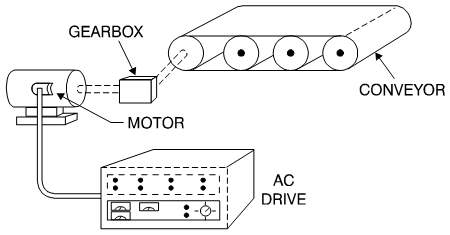 transducers
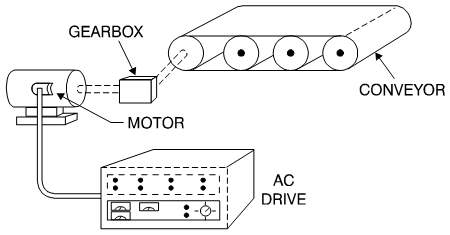 Classification of electric drives
r
r
By principles of output coordinates control: 
 controllable electric drive which provides a guided change of machine tool motion coordinates in accordance with requirements of a technological process;
positional electric drive which provides a machine tool transferring to a set position; 
 follow-up electric drive which provides a machine tool moving in accordance with an arbitrarily changing reference signal;
 software programmable electric drive which provides a machine tool moving  in accordance with a set program;
 adaptive electric drive which automatically adapts to parameters changing and disturbance influences, by a structure and parameters changing of a control system.
ED
ED
MT
MT


a)
b)
r(t)
c)
ED
MT
(t)
r,r
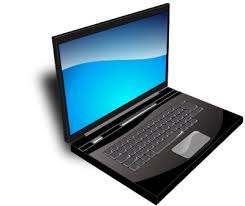 d)
ED
MT
,
TL(t)
r
e)
ED
MT
(t)
Classification of electric drives
r
a)
By a method of passing to mechanical energy:
individual electric drive  only one machine tool is operated by one engine;
group electric drive  a few machine tools are operated by one engine;
multimotor electric drive  one machine tool is operated by a few electric motors;
interconnected electric drive  an electric drive contains two or a few electric or mechanically connected electric drives, during working of which a set correlation of their speeds, loadings or positions of machine tools is supported.
ED
MT

b)
ED
M1
M2
M3
r
r
r
MT1
ED1
c)
MT
ED
MT

MT2
ED2

MT3
ED3

d)
Basic concepts and determinations
Basic directions of electric drive development
Basic directions of electric drive development
Expansion of  automated drives, mainly frequency controlled drives of alternating current with a usage of the fully controlled semiconductor devices
Increase of requirements to accuracy indexes of dynamic and static modes of operations
Expansion and complication of electric drives functions
Expansion of functional possibilities of an electric drive in different production operations and technological processes by application of the numerical control systems and microprocessor devices
Standardization of an element base and creation of a complete electric drive for  requirements satisfying of a wide class of production mechanisms
Expansion of power ratings to ten of thousands of kilowatts and considerable variety of their design
Creation of powerful gearless drives of ball and autogenous mills, mine winder, basic mechanisms of excavators and other mechanisms
Increase efficiency and power factor of all electric drive types
Usage of grouped electric drive systems with a common supply for flexible control of electric power streams, energy storage, reactive power compensation etc.